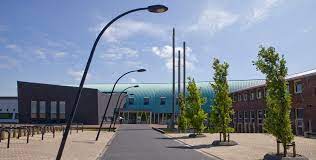 samen doen → samen leren → samen doen → samen leren → samen doen → samen leren → samen doen → samen leren → samen doen → samen leren → samen doen → samen leren → samen doen → samen leren → samen doen → samen leren → …
Minor Fit voor de ToekomstWorkshop 3 – Gesprekstechnieken
Hans de Bruin, Petra de Braal
HZ University of Applied Sciences
16 mei 2023
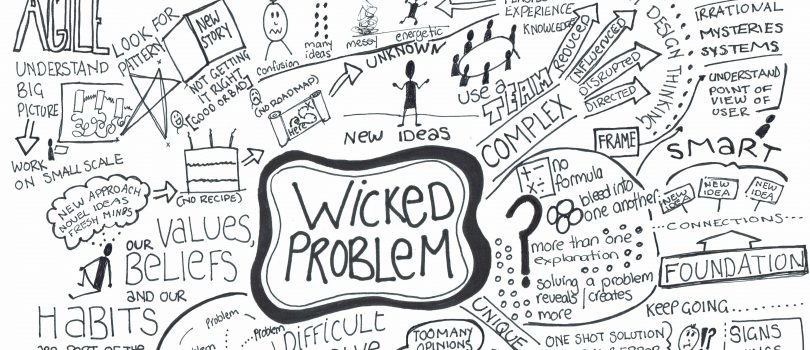 Maatschappelijke opgave staat centraal


Kernvraag:

Hoe kunnen we elkaars expertise (kennis en kunde) zodaning gebruiken dat we gezamenlijk de goede dingen gaan doen?
Duurzame, samen lerende maatschappij
Op deze principes en grondregels vallen we altijd terug
(zie ook www.wegottomove.org) 

Principes:
Uitganspunt: we moeten bewegen (we got to move)
Opdracht: creëer bewegingsruimte
Opdracht: bepaal de juiste richting

Grondregels:
Wederzijdse afhankelijkheid impliceert zorgverantwoordelijkheid
Verschil in opvattingen (wereldbeelden) is een basaal en essentieel recht voor het  bewerkstelligen van duurzame veranderingen
PrincipesenGrondregels
Interactieve onderzoeksaanpak: dialoogvoering en narratieven
Onderzoek is een dialogisch, interactief proces
(Traditioneel: voor u, maar zonder u)
Onduidelijkheid over vraagstuk → vraagstukverheldering met alle betrokkenen
Vraagstukken zijn vaak complex met veel aspecten en nuances → narratieve aanpak
Ervaringskennis is belangrijk
Responsieve methodologie
MonoloogversusDialoog
DiscussieversusDialoog
Mensen
Plaatsen/plekken
Partnerschappen en netwerken (relaties)
Cultuur
Geschiedenis 
……
Mogelijke onderwerpen
Begin with an open mind, not an empty head

An interview is a conversation with a purpose
Goede gesprekken
Wees voorbereid– stel een topic list samen
start met max. 3- 4 erg open vragen
Maak aantekeningen
Stel meer verdiepende vragen naar mate het gesprek vordert

Ga de diepte in – gebruik de PQR formule (wat, hoe en waarom)
PQR: doe P, door middel van Q, om R te bereiken.
De juiste vragen stellen
Ad hoc interview vragen bedenken
Algemene regels
Soort vragen
Vragen moeten makkelijk te begrijpen zijn en passend bij de achtergrond van de deelnemer.

Vragen moeten zo kort, helder en neutraal als mogelijk zijn.

Vragen moeten niet feitelijk zijn of enkel met ja of nee te beantwoorden zijn
Formuleer de vraag zo dat deze ruimte biedt om uitgebreid te vertellen ipv. enkel een korte reactie te geven. 

Zorg dat de vraag ook echt maar één vraag bevat en niet twee of meer in één.
Gedragingen

Meningen/waarden: wat de persoon denkt over een onderwerp. 

Kennis; feiten over het onderwerp die desk research ondersteunt. 

Gevoelens: wat een persoon voelt ipv wat een persoon denkt.
TrucjesHoe kan je mensen meer laten zeggen?
De stilte truc
De uh-huh truc
Ja, ik snap het 
Juist ja, uh-huh
Mmmm, hmm

Stilte + Uh-huh = sterke combinatie
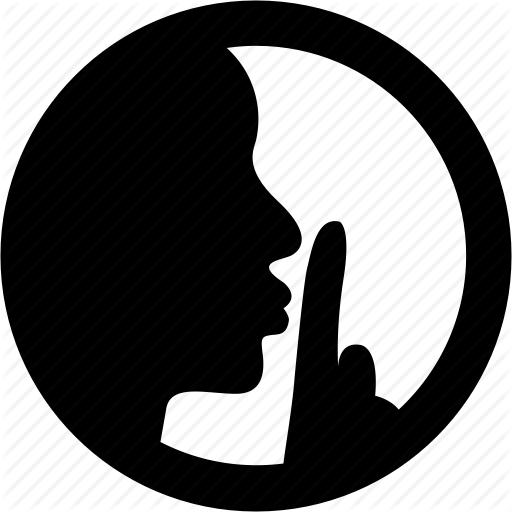 De gevoelens en ratio truc
De meer detail truc
Waarin was dat belangrijk voor jou?
Hoe voelde jij je daarbij? 
Waarom springt dat eruit in jouw geheugen?
Kan je me een voorbeeld geven? 
Kan je me daar iets meer over vertellen? 
Hoe hebben anderen hierop gereageerd?
“In order to gain access to the true thoughts and feelings of the participants, researchers adopt a non-judgemental stance towards the thoughts and words of the participants. The relationship should be built on mutual trust. The listener becomes the learner, while the participant is the teacher” (Holloway and Wheeler, 2011). 

Maak oogcontact 
Zorg voor een ontspannen lichaamshouding
Toon interesse in wat de ander vertelt 
Benadruk en moedig aan 
LUISTER!
Gespreks vaardigheden
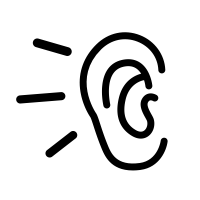 Een lastige interview partner herkennen
Maak aantekeningen gedurende het interview
Maak notities m.b.t. de inhoud
De locatie (bijv. de organisatie of plek)
Datum en tijd
De setting waarin het gesprek plaatsvond (e.g. was de ruimte stil of juist lawaaierig, konden jullie afgeluisterd worden, werden jullie tussendoor gestoord? )
Achtergrondinformatie over de deelnemer (bijv. rol, titel etc.)
Je directe impressie van hoe goed (of slecht) het gesprek ging (bijv. was de deelnemer  terughoudend, waren er onderwerpen waarbij je het gevoel had dat je niet genoeg de diepte in kon gaan?)
Het gesprek opnemen
Vraag altijd toestemming om het gesprek op te nemen! Leg uit waarom je het fijn vindt om het gesprek op te nemen ipv enkel toestemming te vragen om het op te nemen.
Notities maken en een gesprek opnemen
Aan de slag in drietallen:
3 rollen: ‘interviewer’,  ‘geinterviewde’ en ‘observant’ (welke vragen zou jij gesteld hebben?).
Oefening
Grondregels
Wederzijdse afhankelijkheid impliceert zorgverantwoordelijkheid
Verschil in opvattingen (wereldbeelden) is een basaal en essentieel recht

Andere invulling van rollen en verantwoordelijkheden
Identiteit (cultureel, sociaal, groep, organisatie, persoonlijk): wie we zijn (wie ik ben)  en wat doen we (wat ik doe)?
Formeel versus Informeel
Verificatie (dingen goed doen) versus Validatie (gezamenlijk de goede dingen doen)
Cultuurdragers: formele en informele leiders geven het goede voorbeeld
Aandachts-punten